اليوم الوطني
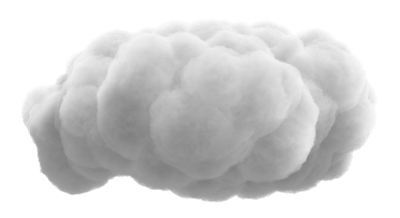 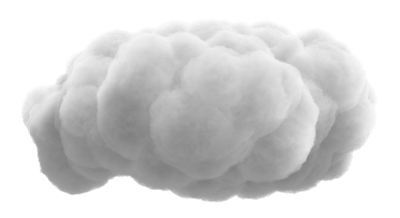 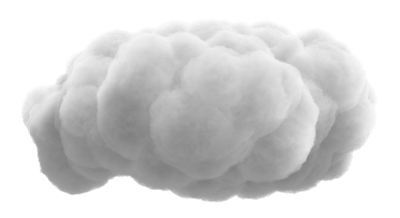 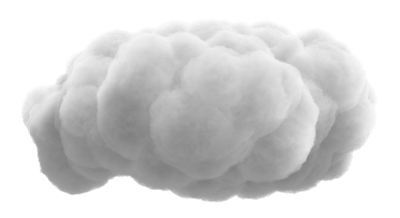 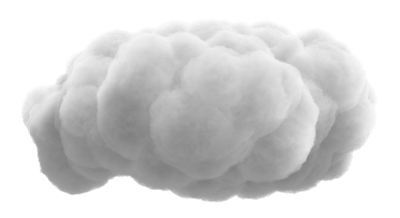 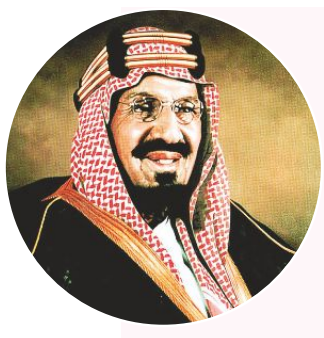 ما اسم مؤسس وطننا ؟
الوحدة
6
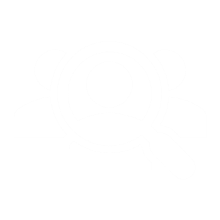 الملك عبد العزيز بن عبد الرحمن آل سعود رحمه الله تعالى
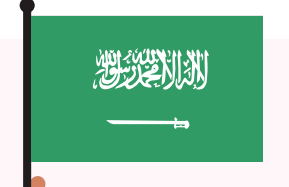 مناسبتي
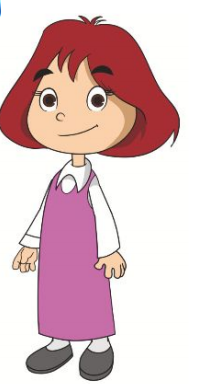 اليوم الوطني
هذه خريطة وطني المملكة العربية السعودية
قام الملك عبد العزيز بن عبد الرحمن آل سعود رحمه الله بتوحيد أجزاء البلاد و سماها المملكة العربية السعودية
الوحدة
6
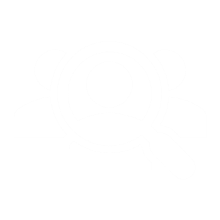 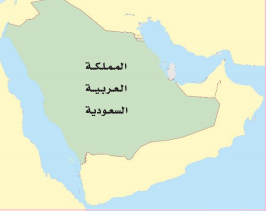 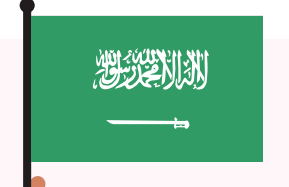 مناسبتي
اليوم الوطني
شعار المملكة العربية السعودية سيفان و نخلة
علم وطني علم أخضر تتوسطه شهادة التوحيد "لا إله إلا الله محمد رسول الله" و السيف العربي باللون الأييض
الوحدة
6
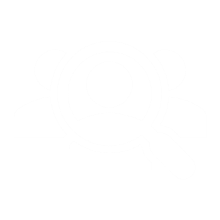 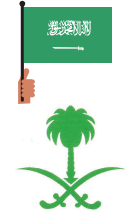 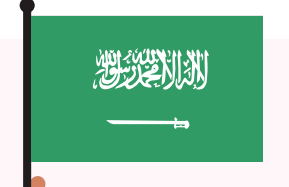 مناسبتي
اليوم الوطني
مهنة المعلم من أهم و أصعب المهن في المجتمع ناقشي هذه العبارة.
نشاط 1:
الوحدة
6
لأن المعلم يستغرق وقتا طويلا في تنظيم الأوراق و الراجعة و تحضير الدروس و يتعرض لضغط كبير في التعامل مع الأطفال و الشباب و المراهقين يوميا كما أن عليه مسؤولية توجيه الطلاب لما ينفعهم في المستقبل
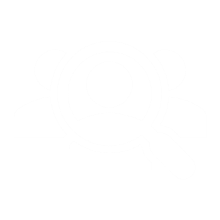 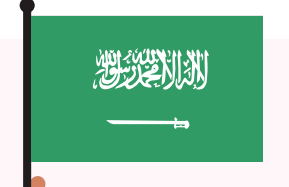 مناسبتي
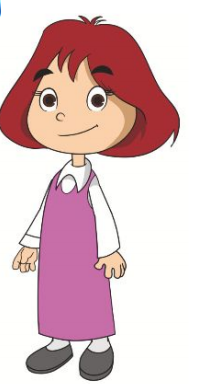 اليوم الوطني
تجدنا  في جوجل
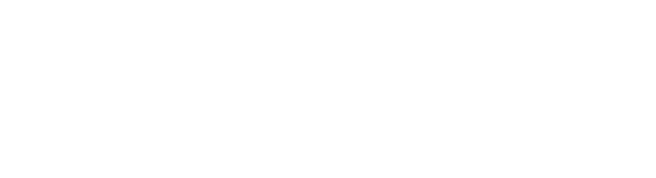 اليوم الوطني يمثل تخليدا لذكرى إعلان توحيد البلاد و تأسيسها على يدي الملك عبد العزيز بن عبد الرحمن ّآل سعود طيب الله ثراه تحت اسم المملكة العربية. السعودية
ذكرى اليوم الوطني للمملكة العربية السعودية في الأول من الميزان الموافق للثالث و العشرين من سبتمبر من كل عام .
عاصمة وطني هي مدينة الرياض و العملة الرسمية هي الريال السعودي ، يضم وطني الحرمين الشريفين و الأماكن المقدسة و هي مكة المكرمة و المدينة المنورة
الوحدة
6
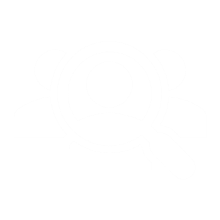 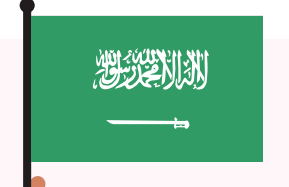 مناسبتي
اليوم الوطني
وضحي  دلالة رموز شعار المملكة العربية السعودية .
نشاط 2:
الوحدة
6
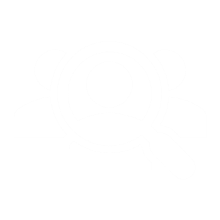 يرمز السيفان للقوة و المنعة و التضحية ، أما النخلة فترمز للحيوية  و النماء و الرخاء
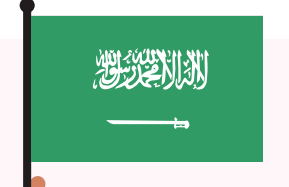 مناسبتي
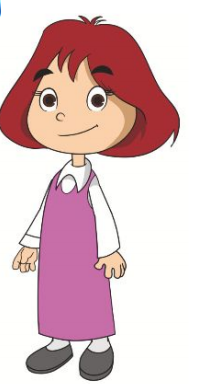 اليوم الوطني
حددي اليوم الوطني السعودي باليوم و التاريخ الهجري لهذا العام
نشاط 3:
الوحدة
6
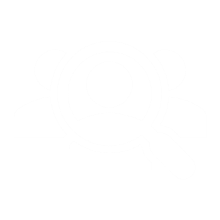 الاثنين ، 24 – 1- 1441ه
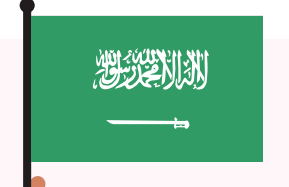 مناسبتي
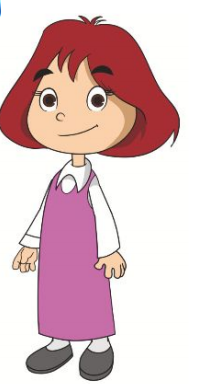 اليوم الوطني
طاعة ولاة الأمر واجب يفرضه عليننا ديننا الإسلامي
من شعارات اليوم الوطني : وطن الخير ، اليوم الوطني انتماء و ولاء
اليوم الوطني مناسبة لتجديد العهد مع ولي الأمر على السمع و الطاعة
الوحدة
6
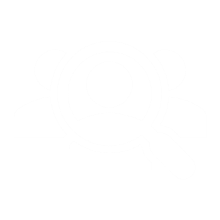 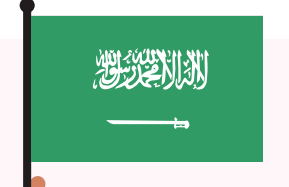 مناسبتي
اليوم الوطني
ابتكري شعارا لليوم الوطني و اكتبيه.
نشاط 4:
الوحدة
6
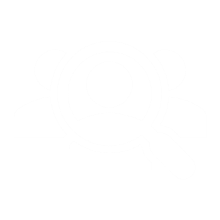 وطني حبه يملأ قلبي
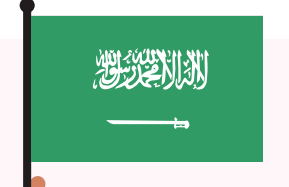 مناسبتي
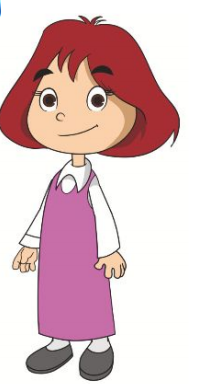 اليوم الوطني
اكتبي تهنئة لخادم الحرمين الشريفين بمناسبة اليوم الوطني .
نشاط 5 :
الوحدة
6
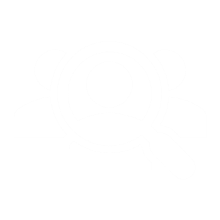 والدي خادم الحرمين الشريفين أهنئك باليوم الوطني واسأل الله أن يديم على وطننا الأمن و الأمان و أن يبقى دائما عزا و فخرا للإسلام و المسلمين
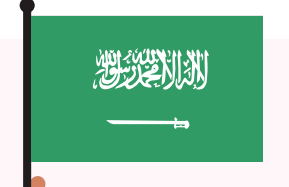 مناسبتي
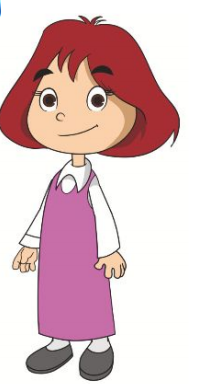 اليوم الوطني
أحب وطني و أحافظ عليه
في وطني رؤية 2030
الوحدة
6
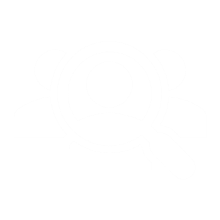 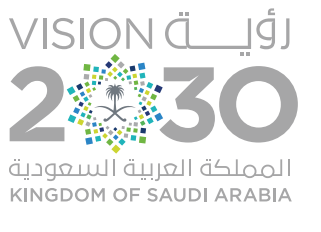 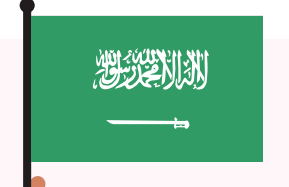 مناسبتي
اليوم الوطني
في ذكرى اليوم الوطني أقدم عبارة شكر لجنودنا البواسل
تواصل :
الوحدة
6
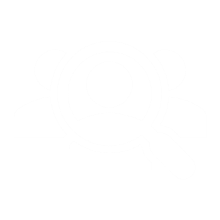 شكرا لكم جنودنا البواسل فبفضلكم بعد الله تعالى نعيش بأمان
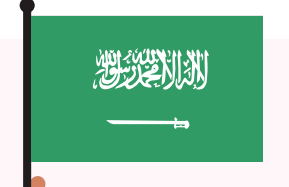 مناسبتي
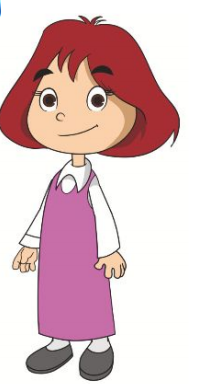 اليوم الوطني
لكل دولة يوم وطني خاص بها
اليوم الوطني وسيلة للتعبير عن الحب و الولاء للوطن و قيادته الحكيمة
إرشادات عامة :
الوحدة
6
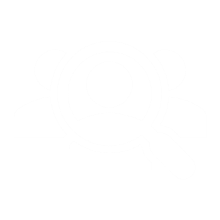 3
1
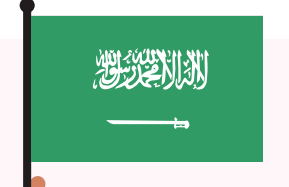 2
4
مناسبتي
موعد اليوم الوطني و تاريخ ثابت كل عام
حماية وطننا و محافظتنا على ممتلكاته واجب علينا
اليوم الوطني
انتهى الدرس
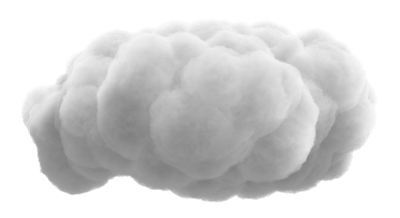 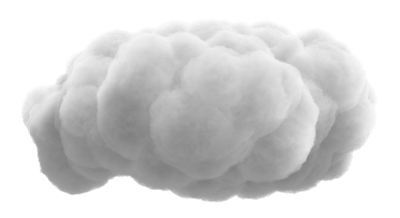 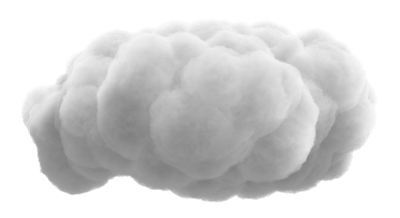 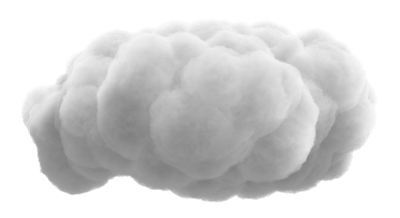 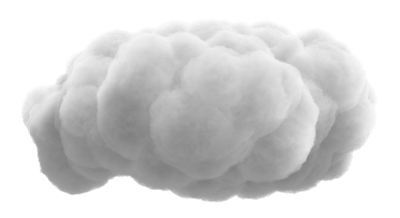